Almond
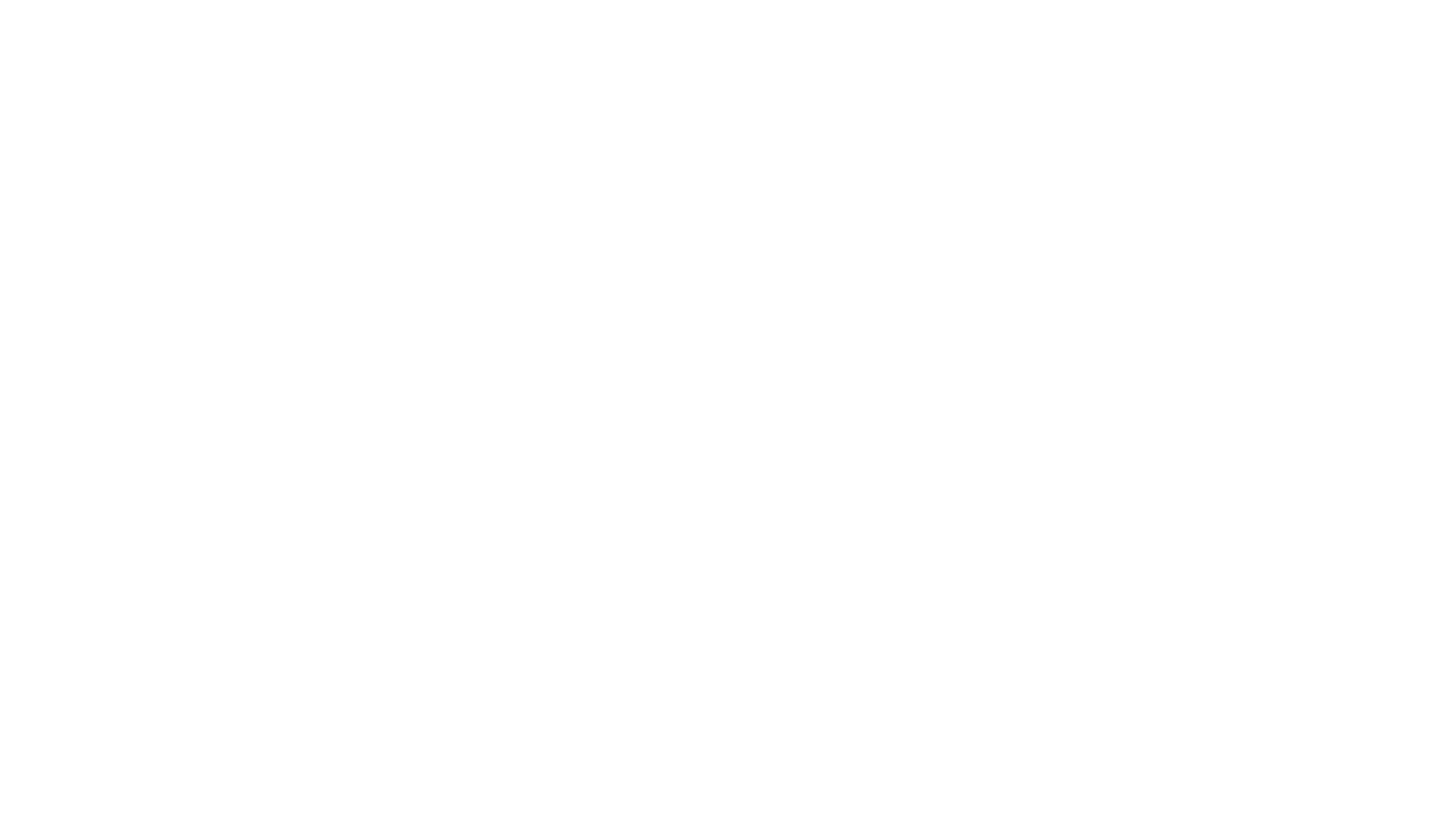 Technical Name:
                              Prunus amygdalus
Family:
                              Rosacea
Botany
Origin And History
Introduction And Importance
Pits should be prepared in November/December,1-2 month before transplanting.
Almonds are self sterile and therefore farmers need to plant one pollinizer/10 fruit trees in the orchard.
Pollinizer should be uniformly spread to the orchard.
Suitable age of nursery plant for transplanting: 1-1.5 years.
Time for transplanting: January and February
Time of annual flowering: Feb and March
Time of harvest: September- October.
Propagation
Spacing
Pruning
Water Management
Apply FYM around each tree at rate of 15-30 kg/tree each winter season (Dec-Jan).
Apply 3 kg SSP and 1-15 kg Urea/tree before flowering (Dec-Jan).
Irrigate immediately to incorporate fertilizer.
1-1.5 kg Urea should be applied after fruit setting and before fruit attains 50% size ( April- May). This should be immediately incorporated through irrigation.
Fertilizers And Manures
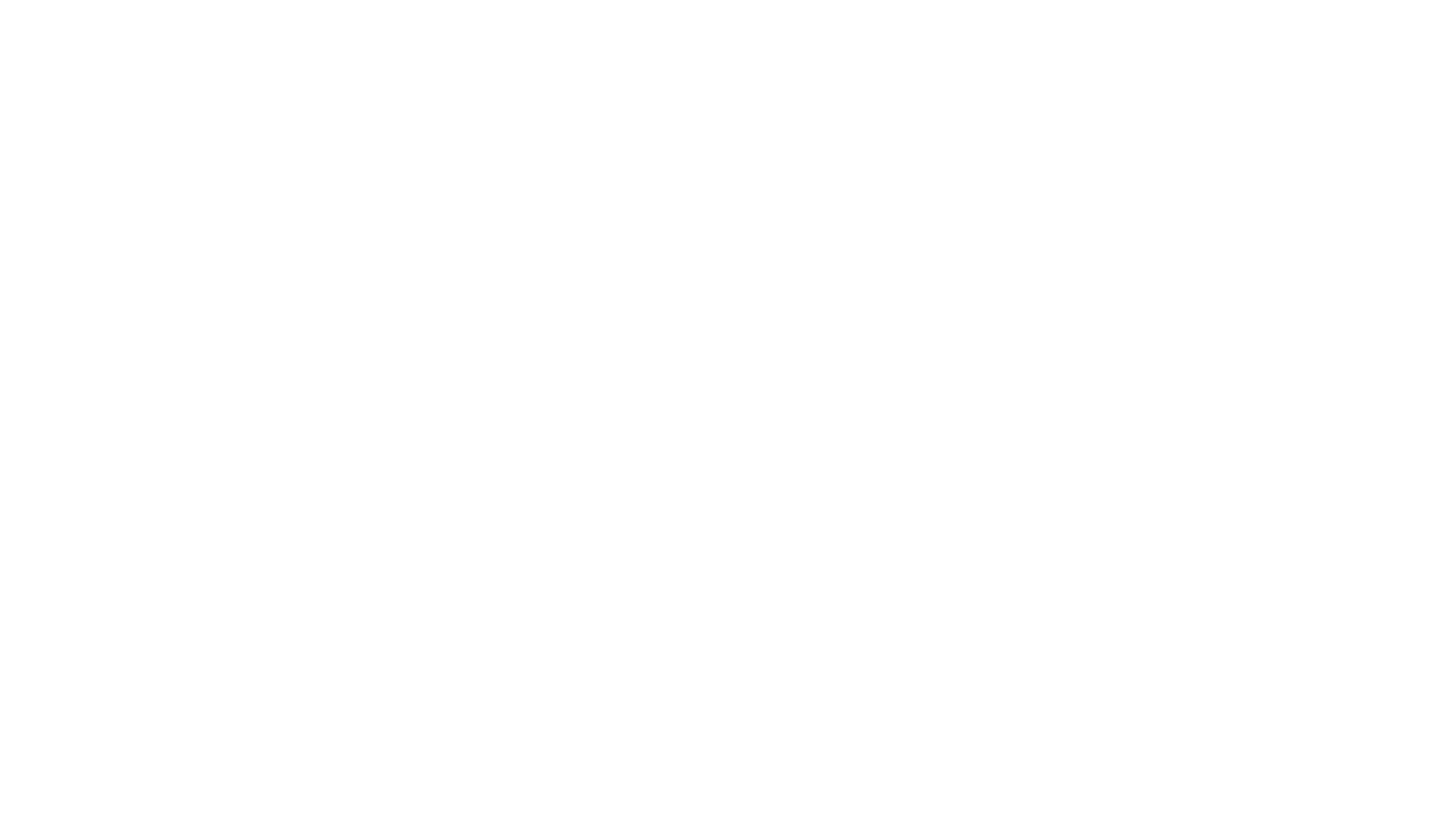 NWFP:
              Jordonala, Non parral, Mission, and Utra.
Baluchistan:
               Ktha, Kaghzi, Quetta selection.
Verities